Needs & Wants GameCDA 11
By Megan Rees
What are needs?
Basic necessities of life, without which it would be difficult or impossible to survive

Scarcity—Unlimited needs and wants with limited resources
What are some items that are scarce in your home?
Set the Stage
There’s a Phone Call for you….
“We have a lot of problems in the world right now. If everyone all over the world used up as many resources as we do in the North, we would need another 4 planets! So we are going to conduct an experiment…”
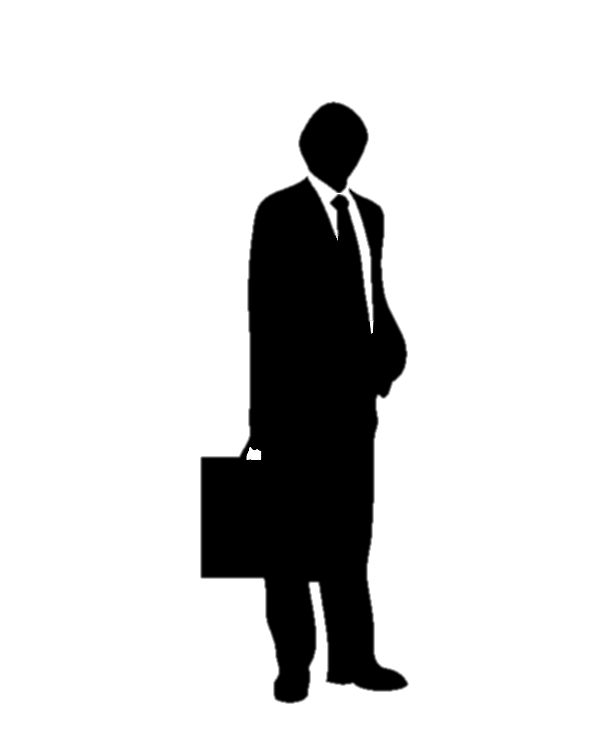 Head of State
We are sending this class to another planet. The planet has a good atmosphere, so there is plenty of air to breathe. There is gravity, and there are no aliens.
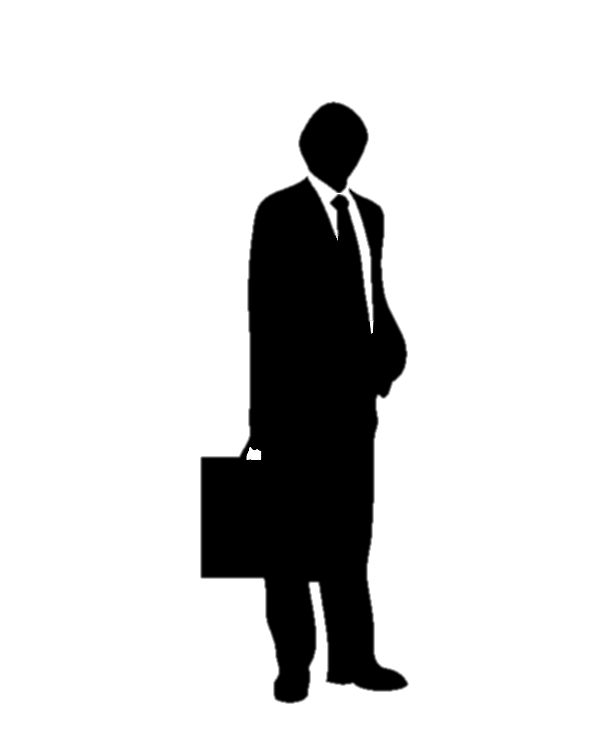 We are giving you a 6-week supply of food and water. But you may be sent off for a few months, maybe a year.
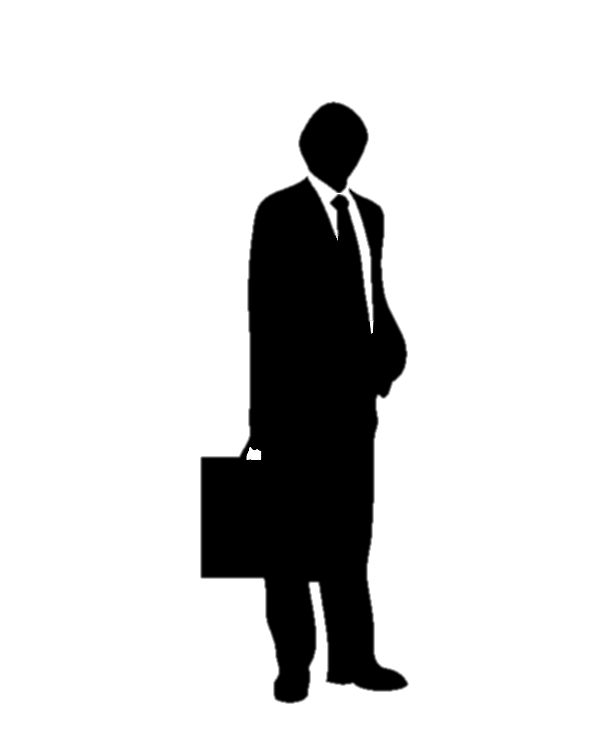 There isn’t much time! You are leaving in 30 minutes. You need to pack your bags and think about what to take with you.
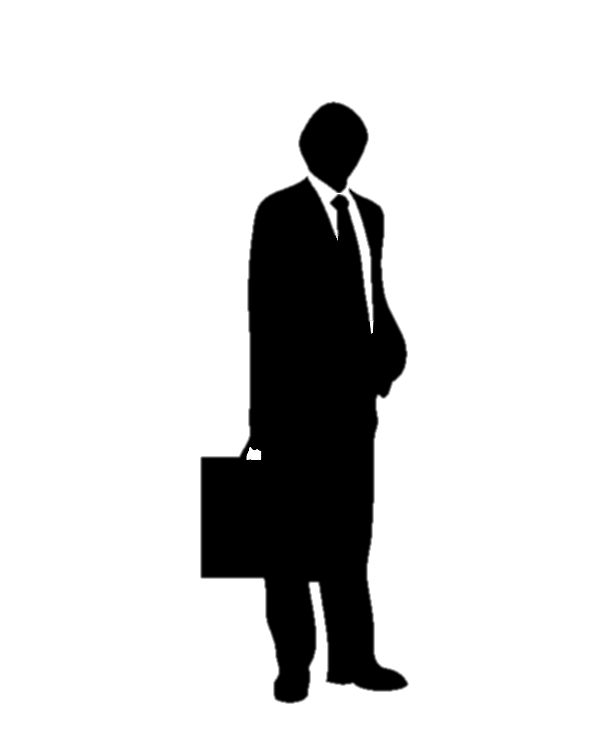 Activity – Part 1
Part 1: Choose your Items
From the cards you have been given, you will need to choose the most essential items!
	If you have been given 45 cards, choose 16.
	If you have been given 5-10 cards, choose 4.
Discuss with your group why each cards is a need or a want.
Activity – Part 2
Part 2: Bad News
Head of State called…
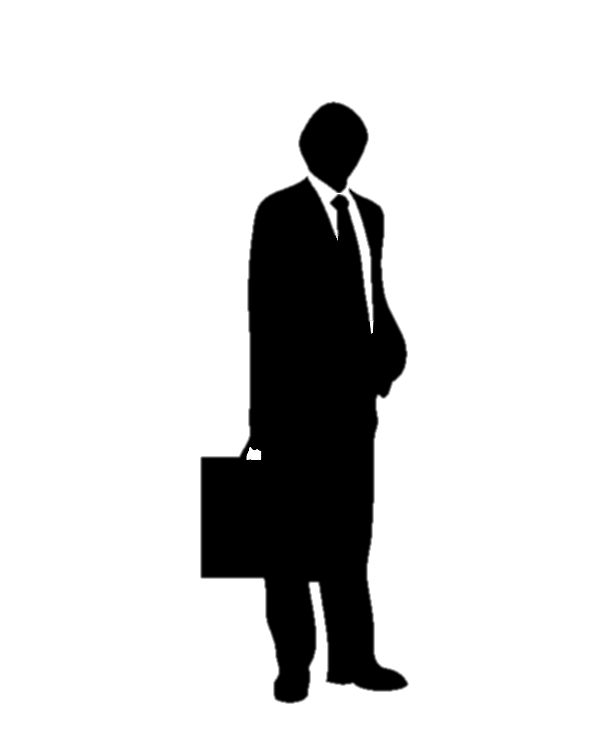 If you had 45 cards originally, narrow your 16 items to 8.

If you had 5-10 cards, narrow your 4 choices to 2.
The rocket ship is 
smaller than we thought. 
You need to bring
 less items.
Once you have picked your items, bring them to the front of the room for evaluation.
Activity – Part 3
Part 3: Class Discussion
Discuss all the items that have been brought forward
Are they any that were left out by other teams that should be brought back in?
Can we come to a consensus about the top 8 items?
Can we choose the top FOUR items?
Part 3: Class Discussion
71% of the Earth’s surface is covered by water
29% of the Earth’s surface is land.
Part 3: Class Discussion
How does this apply to financial responsibility?
How can understanding needs and wants help us make good financial decisions?